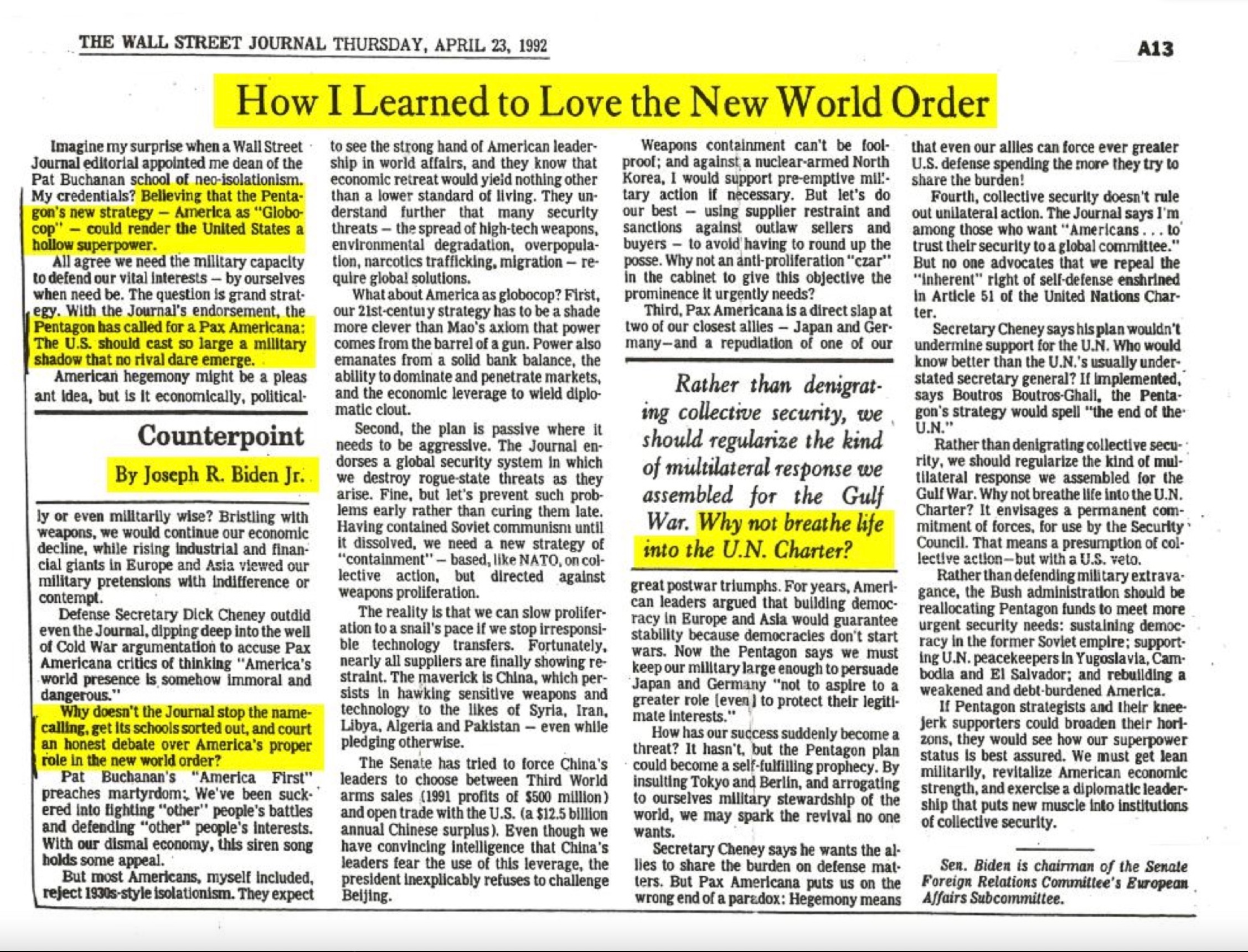 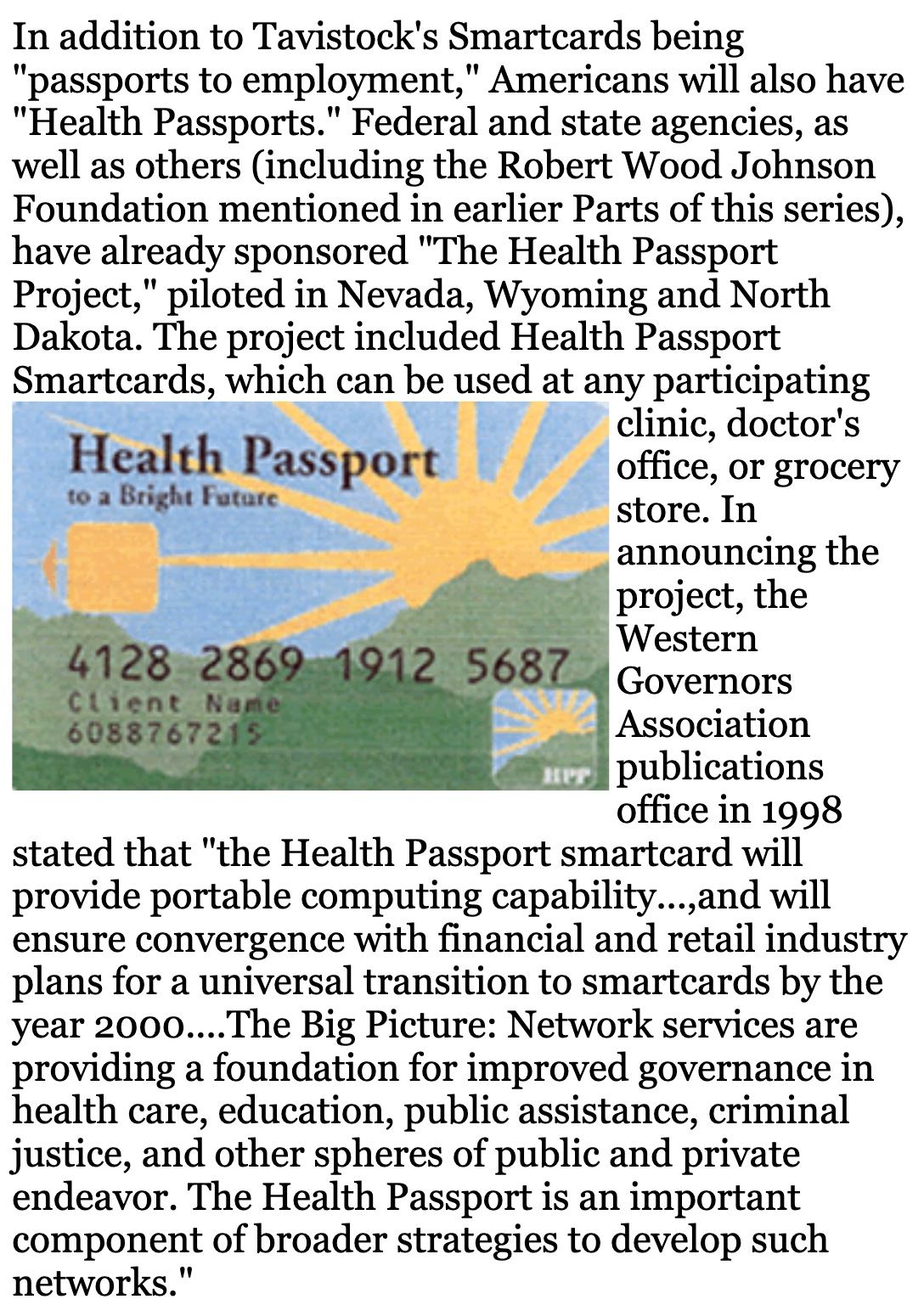 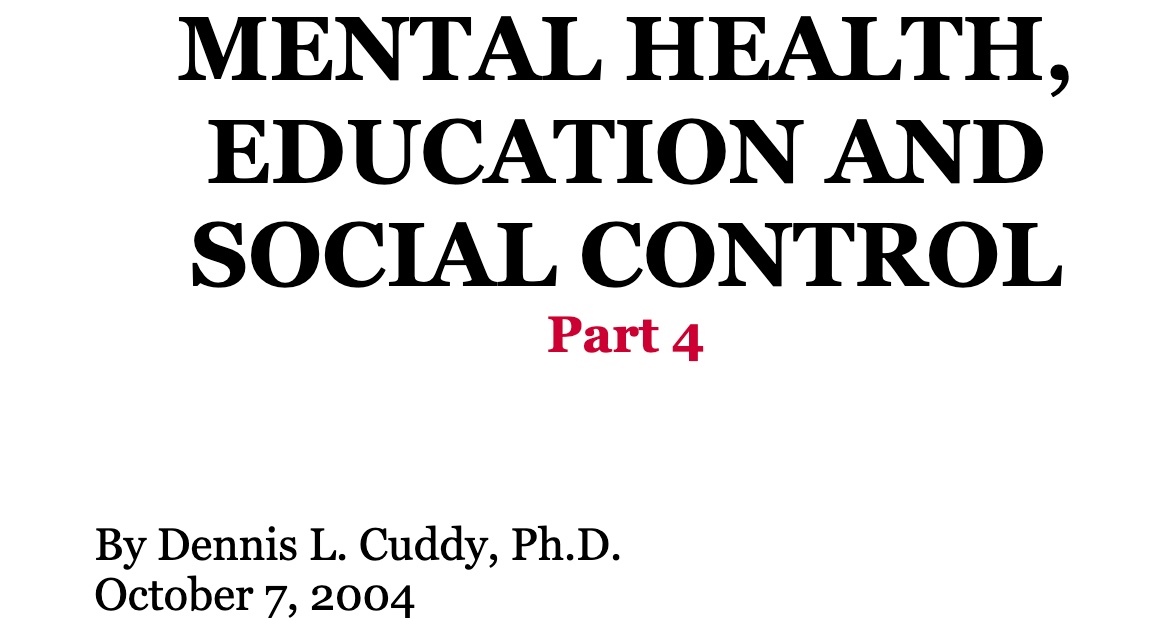 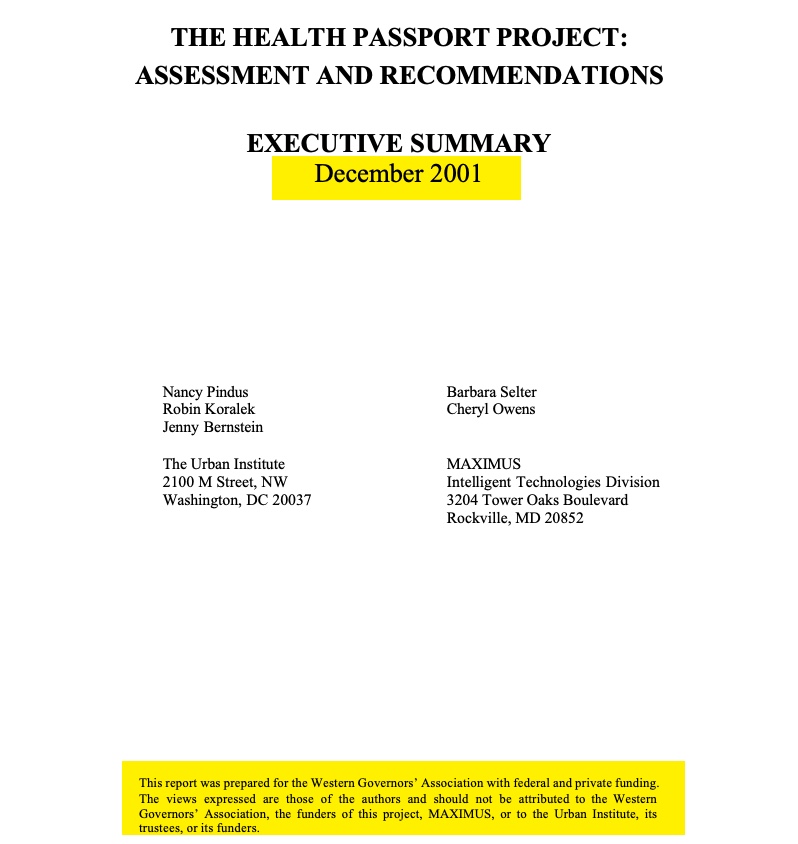 Source: https://www.urban.org/sites/default/files/publication/61741/410408-The-Health-Passport-Project-Assessment-and-Recommendations-Executive-Summary.PDF
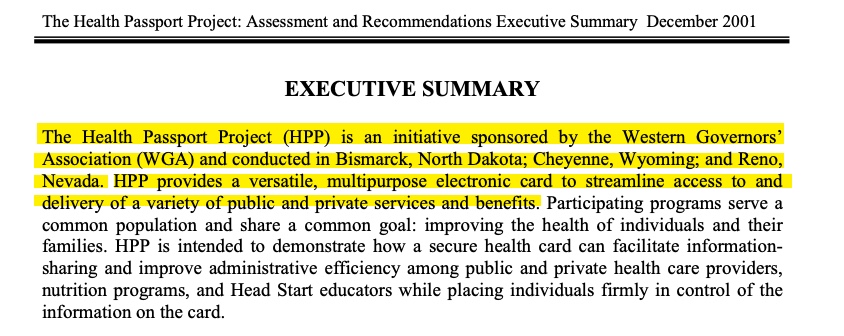 Source: https://www.urban.org/sites/default/files/publication/61741/410408-The-Health-Passport-Project-Assessment-and-Recommendations-Executive-Summary.PDF
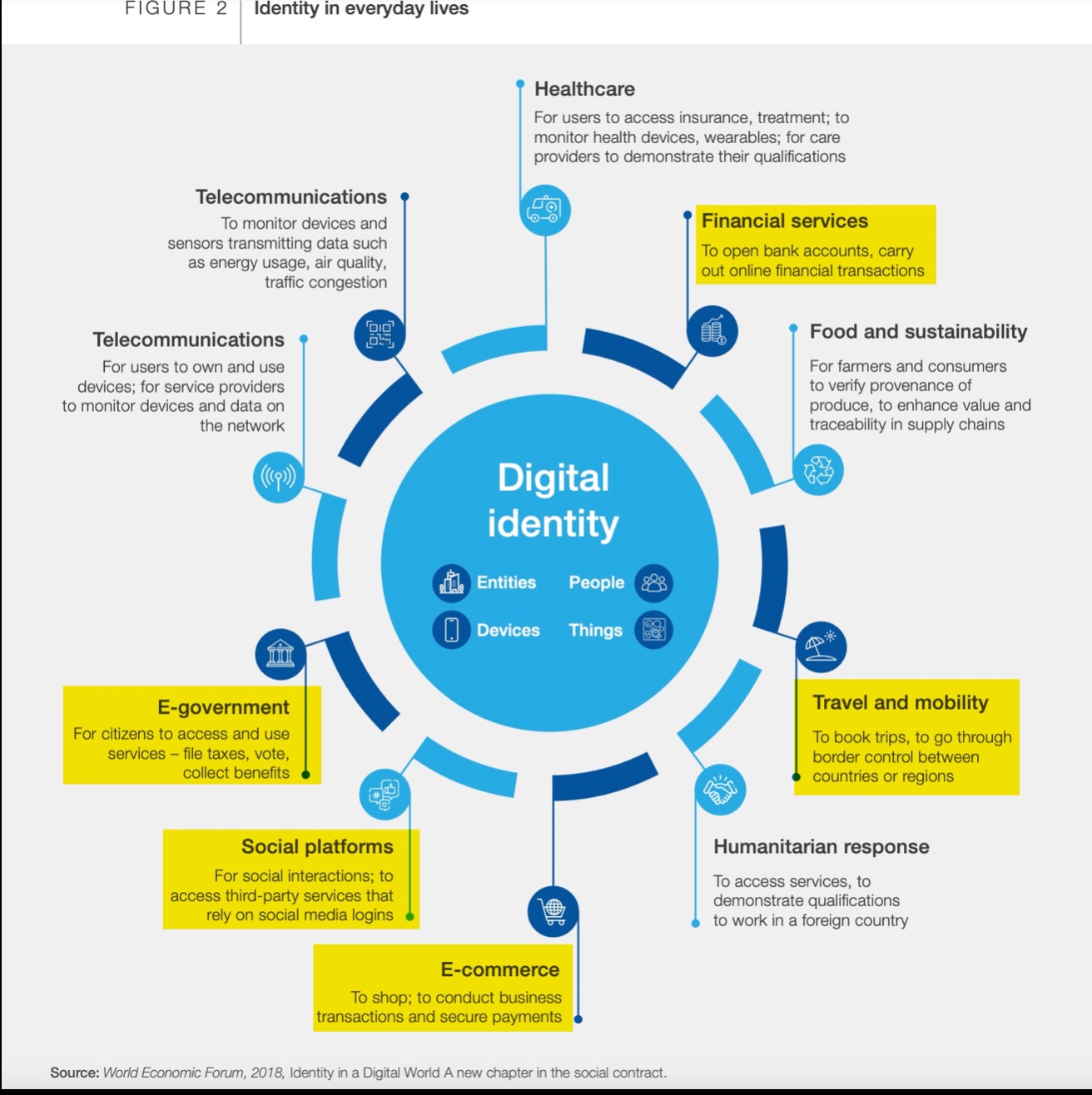 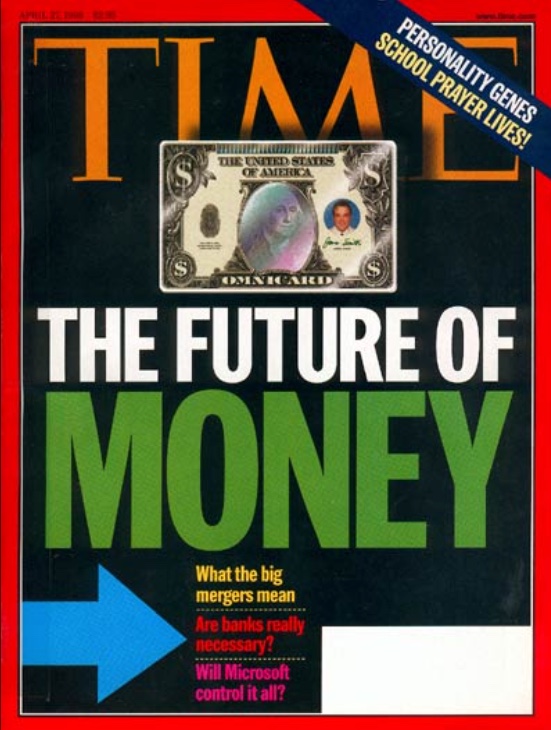 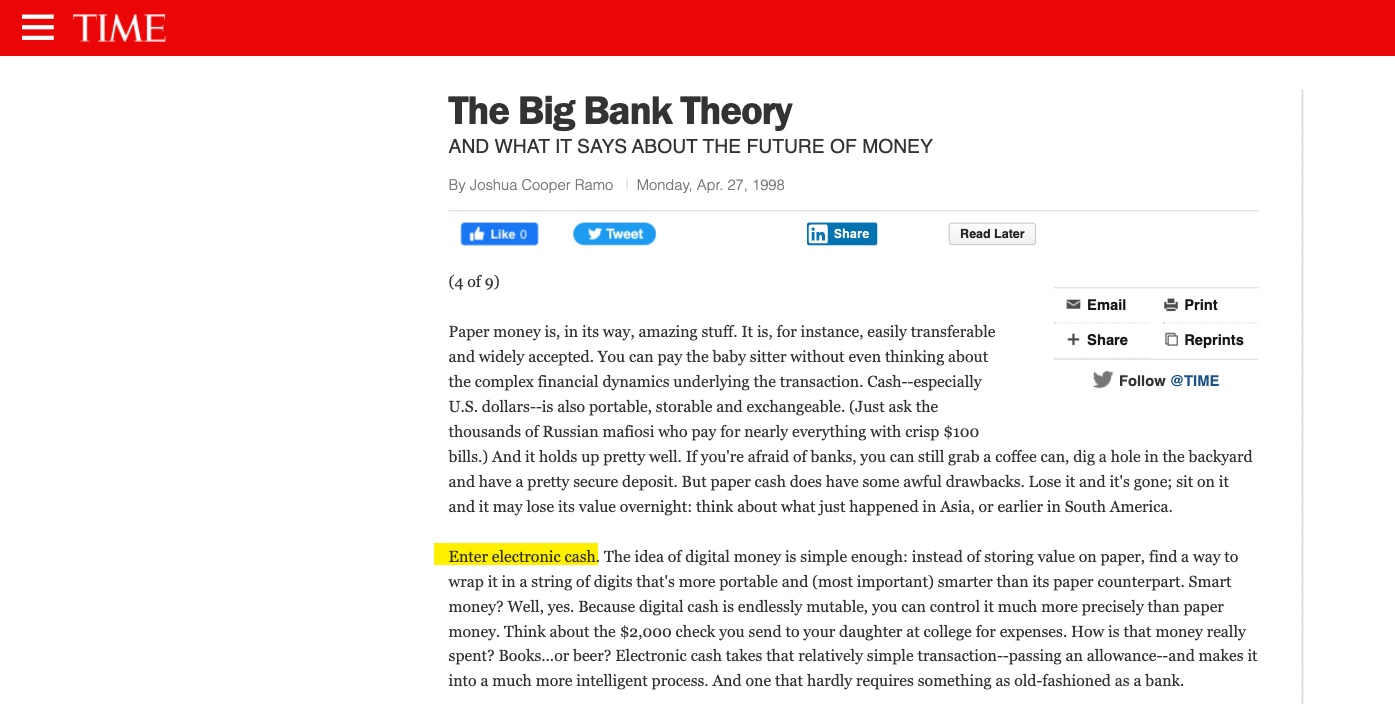 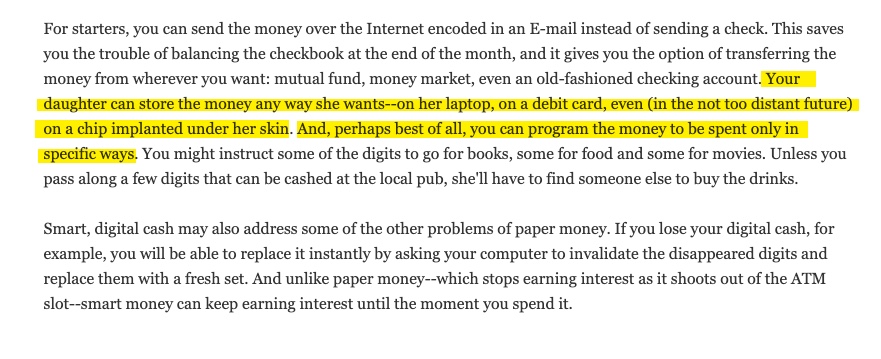